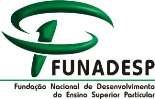 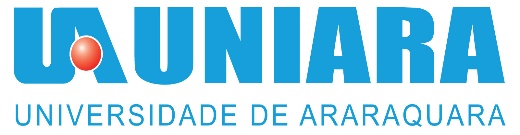 ENCONTRO NACIONAL DE PÓS-GRADUAÇÃO E PESQUISA E IX ENCONTRO NACIONAL DO FÓRUM DE EXTENSÃO DAS IES PARTICULARES.Aracajú,  8 de junho de 2017Mesa: A SUSTENTABILIDADE DA PESQUISA NA PÓS GRADUAÇÃO
TEMA: DESAFIOS DA PESQUISA NA PÓS-GRADUAÇÃO

Profa. Dra. Helena Carvalho De Lorenzo
UNIARA, SP.
Três temas para o debate
Desconstrução do termo sustentabilidade como relacionado à pesquisa na pós-graduação. 

Desafios da pesquisa na pós- graduação no Brasil

Experiência da Uniara na construção da pós- graduação
Desafios da pesquisa na pós- graduação no Brasil.Expansão da pós- graduação nos últimos 20 anos.
1999 ---- 1.187 - programas de pós-graduação.
2014 ---- 3.620 - programas de pós-graduação.

1999----     630 - programas de doutorado
2014----   1.954 - programas de doutorado

2009 ---- 277.562 mestres e 98. 665 doutores.
2014 ---- 444.562 mestres e 168.143 doutores.

Fonte Capes, 2014.
Evolução da pesquisa na pós graduação, segundo as “cobranças” ou “questionamentos “ para os  pesquisadores. 

Anos 60- Você faz pesquisa?

Anos 70- Você tem publicado papers?

Anos 80- Qual a sua temática? Básica ou aplicada?

Anos 90- Quantos trabalhos você publicou?

Anos 90 - Quantos trabalhos você publicou este ano?

Anos 2000- qual o fator de impacto de suas publicações?

Anos 2000- Você participa de grupos de pesquisa?

Anos 2000- Você orienta Iniciação Científica? Como docente  e pesquisador você tem relações com a graduação?

Anos 2010- Objetivamente sua pesquisa serve para que?

Anos 2010- Você tem interações  com o sistema produtivo?

Anos 2016- Você tem relações com grupos internacionais?
Desafios no século XXI

	1ª. década do século XXI- década de otimismo.
			“O bonde andando” 

Forte ampliação da produção cientifica e consolidação da Capes.
Forte ampliação dos programas de pós- graduação e da rede particular de pós graduação.
Forte ampliação dos fomentos à pesquisa: fundos setoriais; criação de redes; institutos do Milênio.

	2ª. década do século XXI- incertezas e desafios.
			“Cenário bem diverso”
	
Redução do numero de bolsas;
Redução de Editais;
Redução dos financiamentos
Brasil: Diferenças na participação desetores na graduação e pós-graduação. MOROSINI, 2009
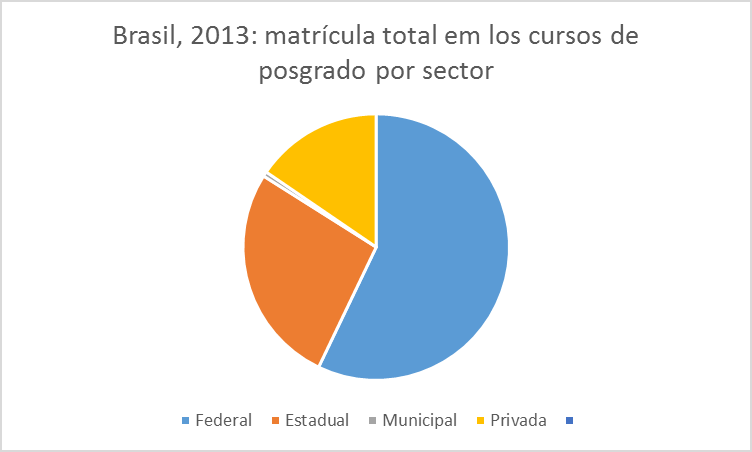 Brasil: Diferenças na participação desetores na graduação e pós-graduação
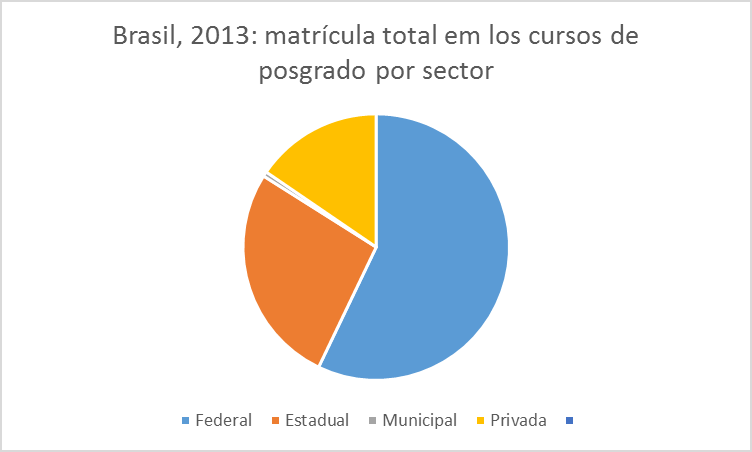 Expansão e diferenciação
Desafios para o século XXI
		O que fica claro frente a um olhar crítico: 

Grandes projetos para numero reduzido de pesquisadores;

Relativo abandono de projetos de pequenos valores;

Projetos muitas vezes usados como marketing politico;

Começamos a formar muitos doutores: onde estão alocados? 

Que a ciência não pode ser patrimônio de um seleto grupo de cientistas;

Como fazer com que a sociedade tenha uma visão de ciência norteada na certeza de que o produto da ciência seja gerador de bem estar social?

Como fazer com que a pesquisa não seja “só para inglês ver”?

O importante é sempre o recurso humano;

A boa pesquisa exige entender a razão de nosso atraso;

Politica de pesquisa/financiamentos/ relevância/ qualidade/publicações
A construção da pós-graduação na UniaraTabela 1.UNIARA. Programas de pós-graduação stricto sensu.
UNIARA
Construção de um projeto coletivo

1- Estudo das potencialidades de docentes da instituição para atuarem em pós-graduação. 

2- preocupações com busca de pesquisadores e uma temática central que combinasse as formações individuais dos pesquisadores e disponibilidade para integrar suas temáticas originais com uma visão de ciência interdisciplinar (e não multidisciplinar). 

3- Integração com a região: busca das especificidades locais e regionais.
 
4- Buscar construir um espaço próprio de pesquisa. Partir de uma rede conceitual ampla e diversificada na busca de uma temática que desse um caráter próprio ao programa.

 5- Projeto coletivo criado a partir dos projetos de docentes. 

6- Forte presença de docentes mais experientes, egressos de universidades públicas. 

7- participação de docentes e pesquisadores mais jovens docentes da casa ou contratados pelo seu perfil integrador com o programa.
Tabela 2 – Financiamento da pesquisa (pós-graduação e  graduação) na UNIARA.
Desafios da pós-graduação
Mestrado e doutorado: etapas de uma trajetória única ou trajetórias divergentes?
	Tempo e diversidade de expectativas
	Dificuldades do modelo de avaliação	
	Baixa exploração de modelos alternativos para o mestrado

Os desafios da interdisciplinaridade:
	O que é ser interdisciplinar?
	 Institucionalização e apoio

Os desafios da avaliação
	Agenda de avaliação e de controle
	Conservadorismo
Referências
BALBACHEVSKY Elizabeth (USP) Ensino superior no Brasil: desafios para a graduação e para a pós-graduação. Núcleo de Politicas Publicas da USP. 2001

BALBACHEVSKY Elizabeth Entraves e incentivos para o desenvolvimento de sinergias entre universidade e sociedade na produção do conhecimento: a experiência da América Latina Trabalho apresentado na 34° Encontro Anual da Associação Nacional de Pós-Graduação em Ciências Sociais – ANPOCS, Caxambu, MG, 25 a 29 de outubro de 2010.

CIRANI Claudia Brito Silva, CAMPANARIO Milton de Abreu, SILVA Heloisa Helena Marques da A evolução do ensino da pós-graduação senso estrito no Brasil: análise exploratória e proposições para pesquisa Avaliação, Campinas; Sorocaba, SP, v. 20, n. 1, p. 163-187, mar. 2015.

 MOROSINI Marília Costa A Pós-graduação no Brasil: formação e desafios RAES / Año 1 / Número 1 / Noviembre 2009. Argentina 

WARDE miriam- o papel da pesquisa na pós-graduação. Cadernos de pesquisa. São Paulo (73): 67-75. maio 1990.

GATTI B. ANGELINA Reflexão sobre os desafios da pós-graduação: novas perspectivas sociais, conhecimento e Poder. Revista Brasileira de Educação Set/Out/Nov/Dez 2001 Nº 18
Muito obrigada,
Helena De Lorenzo
helenadelorenzo@gmail.com.br